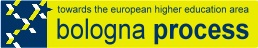 Internationalisation strategies for higher education institutes in Greece?
Leonard van der Hout 
Adviser International affairs Amsterdam University of Applied Sciences & Bologna Expert
Athens, 22 February 2013
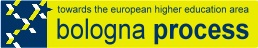 program
Presentation
Internationalisation in Universities
History and future
Learning outcomes and the process
Roles and & instruments
Quality Assurance: Three levels: European, National &HEI
Workshop 
Real need and dead horses
Scenarios: student mobility, staff mobility, international curriculum, working with companies and digital internationalisation,
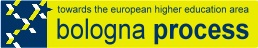 Definition of Internationalisation:
The process of Integrating an international/intercultural dimension into the teaching, research and service function of the institution 
	(Jane Knight, 1997)

Updating the definition of internationalisation
NEW WORKING DEFINITION
‘Internationalisation at the national, sector and institutional levels is 	defined as the process of integrating an international, intercultural or global dimension into the purpose, functions, or delivery of post secondary education’ (Jane Knight, 2003).
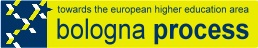 Stier (2002) definition of Internationalisation
	‘a process of exchange and mutual influence, where the actors involved are presumably ‘nations’’.
From definitions to dimensions
This definition suggests some of the dimensions.
	Policy makers focusing on the ideological aims of internationalisation, Teachers concentrating on the pedagogic issues such as course content, language issues etc, and 
	Administrators concerned with practical issues including the standardisation of awards, student visas etc.
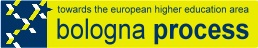 Content of Internationalisation: 
an organization strategy for internationalization
international student programs
the internationalization of teaching
off-shore and distance education
internationalization in research
international technical assistance and training
providing international student support services.
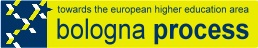 Changing interests
In the seventies and eighties political and social cultural motives
In the nineties economic motives, recruitment of students
From 2000 on internationalization at home and off shore education
At the moment integration of economic motives and educational ones
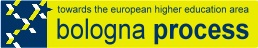 New focus
Bologna process, 10 action lines
Better connection with the labour market
Student centered and Learning outcomes
More mobility of students and graduates
Now more emphasis on the qualitative aspects of the economic motives. Battle for talent. Brain drain/gain and brain circulation
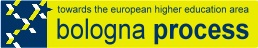 Mobility: Battle for talent
Curriculum: International- and intercultural competencies so graduates are prepared for working and living in an international environment
Economic and social crisis
Educational change (learning outcomes)
Role of internet MOOC
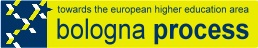 …Context clear?
Now the Strategy!
..
Possible approach:
Internationalisation at home.
Quality improvement
Benchmarking
Role of central board
Cooperation with others (universities and municipalities) 
Targets by the faculties?
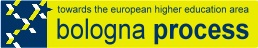 Internationalisation is a process and a process of change. The organisation has to change!
Strategy has to be based on a shared vision so develop one! Built support. 
Develop a few headlines and give way to others.
Explain and support the strategy a much as possible
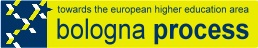 De instellingen aan het werk!
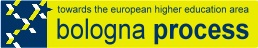 The workshop will deal with this process and beware of dead horses

Thank you!

l.van.der.hout@hva.nl